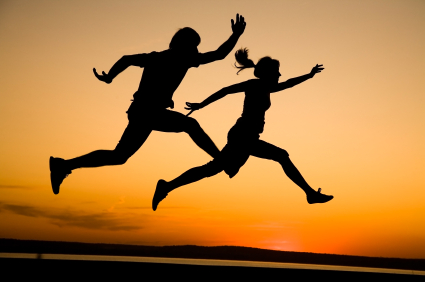 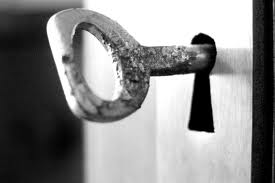 الدوافع والانفعالات
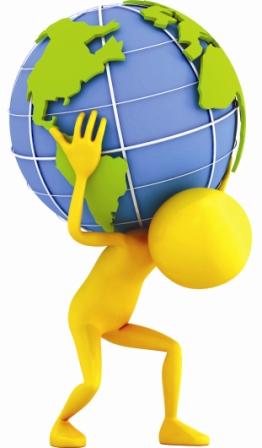 محاور المحاضرة:
مقدمة عن الدوافع.
وظائف الدافعية.
دورة الدوافع.
أنواع الدوافع.
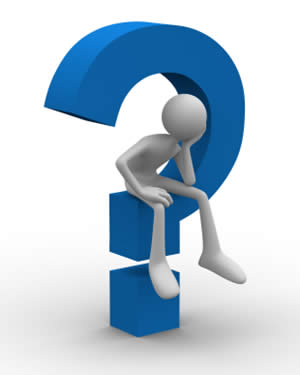 سؤال يتبادر إلى أذهاننا:ما هو سبب النشاط الإنساني المتزايد وتنوعه ؟
يعود السبب بالدرجة الأولى إلى كثرة الدوافع والاهتمامات لدى الإنسان.
تعريف الدافعية
البحث في موضوع الدافعية : يعني الكشف عن الأسباب الرئيسية التي تقف وراء السلوكات الإنسانية من حيث تنوعها والتغير الذي يحدث فيها.
تجمع معظم التعريفات في موضوع الدافعية على أنها حالة توتر أو عدم توازن تحدث عند الكائن البشري بفعل عوامل داخلية أو خارجية ، وتثير لديه سلوكاً معيناً وتوجهه نحو تحقيق هدف معين:
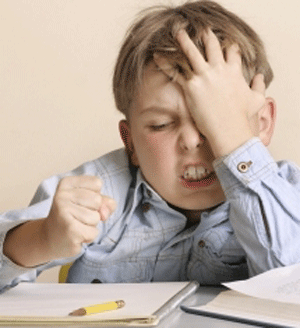 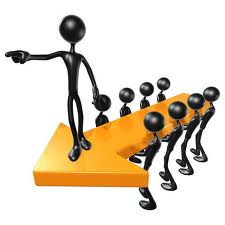 ملاحظات حول الدافعية:
حالة داخلية تحدث لدى الأفراد وتتمثل في وجود نقص أو حاجة أو وجود هدف يسعى الفرد إلى تحقيقه، فالحاجة تشير إلى اختلال في التوازن البيولوجي أو السيكولوجي مثل الجوع وغيرها، أما الدافع فيتمثل في القوة التي تدفع الفرد إلى القيام بسلوك ما من أجل إشباع الحاجة.
قد تحدث الدافعية بفعل عوامل داخلية أو خارجية، فمثلاً الحاجة إلى الطعام ربما تستثار بسبب النقص في كمية السكر في الدم نتيجة لعدم تناول الطعام، أو نتيجة لرؤية طعام شهي أو شم رائحته الزكية.
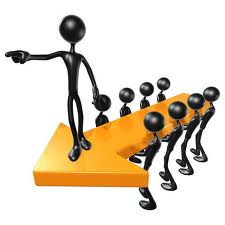 ملاحظات حول الدافعية:
الدافعية حالة مؤقتة تنتهي حال تحقيق الإشباع أو التخلص من التوتر.
يشير الهدف إلى  الباعث أو الحافز الذي يشبع الدافع أو الحاجة ،وغالباً يكون الباعث مرتبط بالبيئة  الخارجية.
هناك بعض الدوافع تتطلب إشباعاً متكرراً، وهناك دوافع يتم إشباعها لمرة واحدة.
تشير الدافعية إلى عمليات داخلية افتراضية لايمكن ملاحظتها أو قياسها بصورة مباشرة، وإنما يستدل عليها من خلال السلوك الخارجي.
يمتاز السلوك الذي ينشأ عن وجود  الدافع بأنه غرضي هادف يسعى الفرد من خلاله إلى إشباع هذا الدافع.
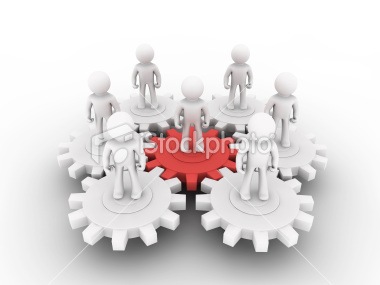 وظائف الدافعية:
توليد السلوك ، فهي تنشط وتحرك سلوكاً لدى الأفراد من أجل إشباع حاجة أو استجابة لتحقيق هدف معين.
توجيه السلوك نحو المصدر الذي يشبع الحاجة أو تحقبق الهدف.
تحديد الدافعية شدة السلوك اعتماداً على مدى الحاجة أو الدافع إلى الإشباع أو مدى صعوبة أو سهولة الوصول إلى الباعث  الذي يشبع الدافع.
المحافظة على ديمومة واستمرارية السلوك، فالدافعية تعمل على مد السلوك بالطاقة اللازمة حتى يتم إشباع الدافع أو تحقيق الغايات والأهداف التي يسعى لها الفرد.
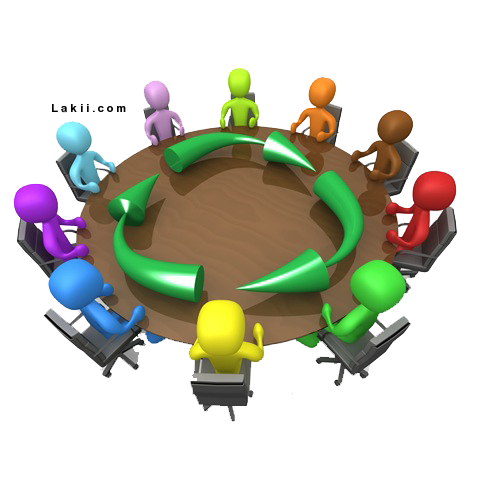 دورة الدوافع:
عندما تنشأ الحاجة بسبب وجود دافع معين بحاجة إلى الإشباع ينتج عنه عادة حالة عدم توازن أو توتر دخلي، 
ومثل هذه الحالة تولد سلوكاً لدى الفرد ويمتاز هذا السلوك بالمثابرة والاستمرار والتوجه نحو المصدر أو الباعث الذي يشبع هذا الدافع ، 
ويستمر هذا السلوك حتى يتم إشباع الدافع حيث يعود الفرد إلى حالة التوازن والاستقرار.
تعود  حالة عدم التوازن للظهور مرة أخرى عندما يلح الدافع على الفرد ولا سيما في حالة الدوافع المتكررة مثل الجوع
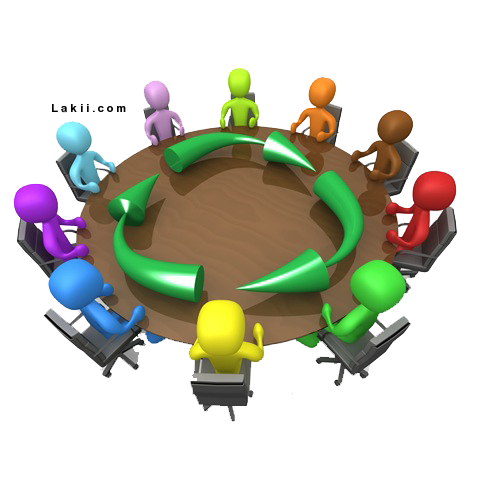 دورة الدوافع:
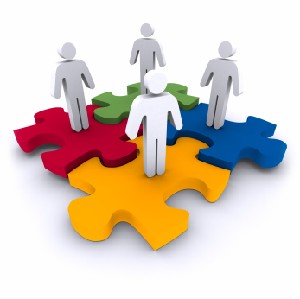 أنواع الدوافع:
أولاً: الدوافع الداخلية:
1.الدوافع الفطرية:
وتشير إلى الدوافع البيولوجية التي تولد مع الكائن الحي ولا تحتاج إلى تعلم، فهي تمثل جميع الحاجات العامة الموجودة عند جميع أفراد الجنس الواحد، وتسمى بالدوافع  الأساسية أو دوافع البقاء لأنها ضرورية في الحفاظ على بقاء واستمرار الكائنات الحية.
وتصنف إلى الفئات التالية:

أ.دوافع الحفاظ على البقاء مثل دوافع الجوع ( الحاجة إلى طعام ) ودوافع العطش 
( الحاجة إلى الماء ).
ب. دوافع الحفاظ على النوع مثل دوافع الأمومة ودوافع الجنس.
ج.دوافع الأمن والسلامة مثل دوافع الأمن وتجنب الخطر والحاجة إلى المأوى والسكن والاستقرار.
2.دوافع داخلية أخرى: مثل حب المعرفة والاستطلاع والاهتمامات وحب التملك والميول والإنجاز والتحصيل وغيرها.
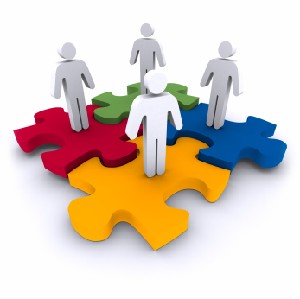 أنواع الدوافع:
أولاً: الدوافع الخارجية:
تسمى هذه الدوافع بالدوافع الثانوية أو المكتسبة، إذ أنها متعلمة من خلال عملية التفاعل مع البيئة المادية والاجتماعية وفقاً لعمليات التعزيز والعقاب الذي يوفره المجتمع.
ثانيا الانفعالات
Company Name
مقدمه
يعتبر الانفعال أحد الأسس التي تعمل في بناء الشخصية السوية حيث يعمل على تحديد وتوجيه نمو الشخصية الإنسانية بكل ما تحمله من عواطف وأفكار وما تحققه من أفعال وأنماط السلوك المختلفة ويشمل الانفعال جميع الحالات الوجدانية
تأخذ الحالات التي يمر بها الإنسان في حياته اليومية عددا من الأشكال منها ماهو ممتع أو مؤلم وأحياننا تكون اللذة شديدة وأخرى يكون الألم شديدا ويصاحب ذلك ردود فعل انفعالية قد تكون شديدة أو ضعيفة.
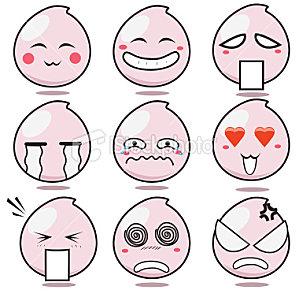 هناك عده تعريفات للانفعال
حالة نفسية معقدة تبدو مظاهره العضوية في اضطراب التنفس وزيادة ضربات القلب واختلال إفراز الهرمونات وتتميز مظاهره النفسية بوجدان قوي يبدو في القلق والاضطراب  وقد يؤدي إلى قيام الفرد بسلوك معين يخفف من توتره النفسي كالهرب أو المواجهة وقد تعيق حده الانفعال النشاط المعرفي للفرد
تغير مفاجئ يشمل الإنسان كله نفسا وجسما ويؤثر فيه ككل في سلوكه الخارجي وفي شعوره كما يصاحب بكثير من التغيرات الفزيولوجية
حالة إثارة سارة أو غير سارة تحدث للكائن الحي نتيجة موقف يتضمن صراعا أو توترا
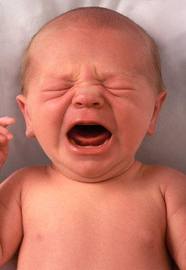 تعريف الانفعال
الانفعال حالة تحدث لدى الكائن الحي تصحبها تغيرات فزيولوجية داخلية ومظاهر جسمية تعبر عن حالة الانفعال التي يعيشها الفرد
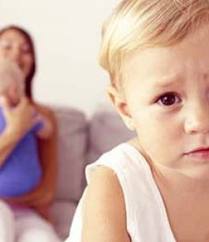 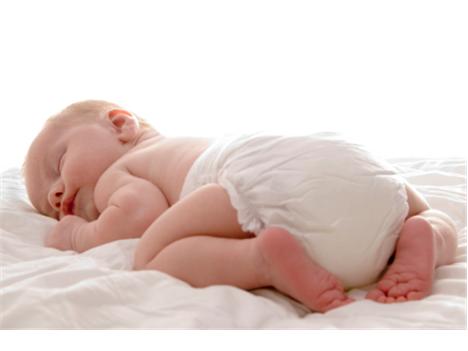 الانفعالات عند الوليد
في الاسابيع الأولى يلاحظ على تكون انفعالات الوليد عبارة عن استثارة عامة وغامضة تشمل الجسم كله وهذا الانفعال يعبر عن الحب والكرة والغضب وغيرها 
بعد فترة من النمو يمكن للأم أن تتعرف على سبب بكائه من طريقة بكاءه ومن الخبرة التي كونتها
تعبيراته عن الحب والكراهية تعبيرات سطحية يصاحبها مظاهر جسمية وفسيولوجية متنوعة.
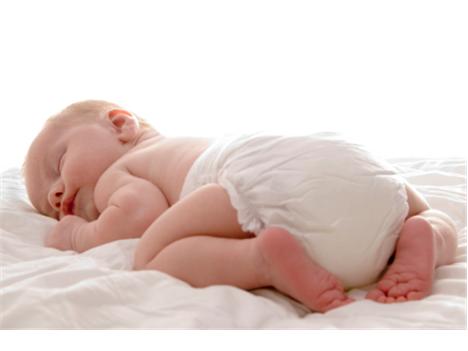 الانفعالات عند الوليد
تبدأ الانفعالات المتخصصة بالظهور بعد الشهر الثالث من الولادة
يتجلى غضب الرضيع باستجابة عامه في جسمية كله ويطلق أصوات عالية من البكاء والصراخ المتقطع أو بارتجاف اليدين والرجلين أو توتر في الجسم مع احمرار الوجه وتترافق مع مظاهر فسيولوجية
في العام التالي من الولادة
اولا:انفعال الخوف والغضب
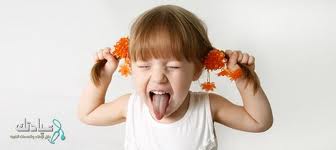 يستخدم الصراخ والرفس بالأرجل والعض والارتجاف وإلقاء ما يبديه وترديد كلمات أو نداءات 
يتجلى خوفه عن سماع الأصوات العالية والمفاجئة أو رؤية وجوه غريبة 
لا يخاف من الحيوانات كالأفاعي والعقرب بل يحاول أن يمسكها لكنه يخاف في مراحل لاحقة 
يبدو خوفه على شكل فزع في الجسم كله يبدو ذلك في اسارير وجهه ونظرات عيونه
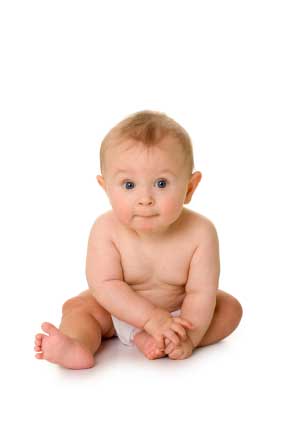 في العام التالي من الولادة
الغضب: 
يستخدم الصراخ والرفس بالأرجل والعض والارتجاف وإلقاء ما يبديه وترديد كلمات أو نداءات 
الخوف 
يتجلى خوفه عن سماع الأصوات العالية والمفاجئة أو رؤية وجوه غريبة 
لا يخاف من الحيوانات كالأفاعي والعقرب بل يحاول أن يمسكها لكنه يخاف في مراحل لاحقة 
يبدو خوفه على شكل فزع في الجسم كله يبدو ذلك في اسارير وجهه ونظرات عيونه
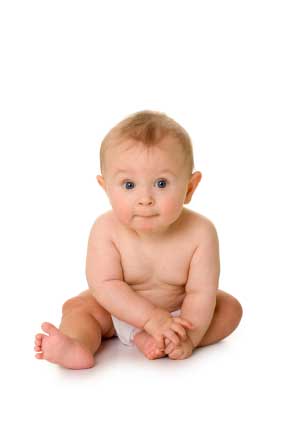 في العام التالي من الولادة
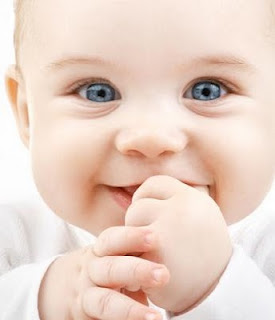 الفرح :
ابتسامات وضحكات وتنم قسمات وجهة عن ارتياح ورضى 

الغيرة : 
تأخذ شكل عدوان بالضرب أو شد الشعر أو الصياح أو احداث ضوضاء
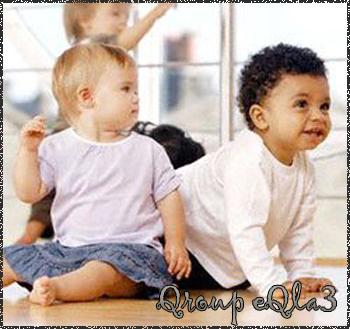 مميزات انفعالات الطفل في هذه المرحلة
حادة وعنيفة 
متطرفة في الشدة و الحده
قصيرة المدى 
تمتاز بالشفافية سرعان ما تزول ويحل محلها انفعالات أخرى
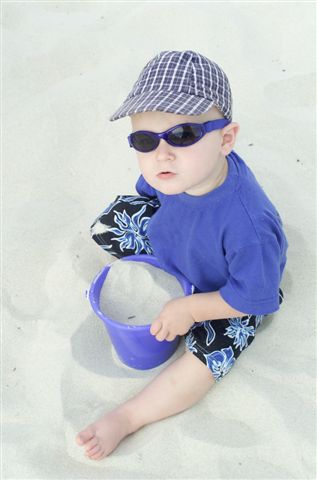 في مرحلة الطفولة المبكرة
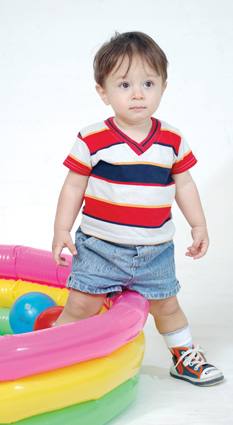 يطلق على هذه المرحلة بالطفولة الثائرة الهائمة 
يساعد النمو اللغوي على التعبير عن انفعالاته شفويا 
تتطور مخاوفه( اماكن عالية/ رجل عجوز/ حيوانات..) 
غضبه ينبع من وجود عائق يمنعه من تحقيق رغباته 
غيرته تنتج من الشعور بفقدان الحب ووجود من يهدد كيانه بأسرته 
الحب يتركز حول الأم والطاعة للأب
من 6 إلى 8 سنوات تتميز انفعالاتهم بالهدوء والإتزان.
في مرحلة المراهقه
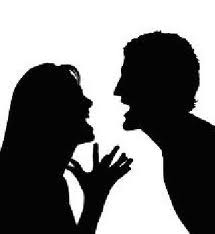 تمتاز انفعالاتهم بأنها: 
عنيفة لا يستطيع التحكم فيها 
متذبذبة بين الطفولة والرشد 
متناقضة بين الحب والكرة والتدين والإلحاد 
شدة الحساسية 
حادة فهم ثائرون على الأوضاع 
تظهر عندهم عواطف نحو الجمال والاعتناء بالنفس 
يتخلصون من المخاوف الوهمية السابقة
في مرحلة الرشد
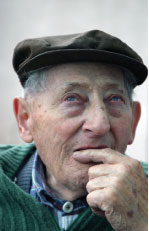 تصل الانفعالات إلى الثبات و الاستقرار الانفعالي مع أنها أحياننا تتراوح بين الهدوء والثورة الانفعالية حسب المواقف التي تثيرها
خصائص النضج الانفعالي